Figure 3. Proportion of INDELs located in a portion of the gene that is involved in alternative processing events, ...
Hum Mol Genet, Volume 23, Issue 11, 1 June 2014, Pages 3024–3034, https://doi.org/10.1093/hmg/ddu019
The content of this slide may be subject to copyright: please see the slide notes for details.
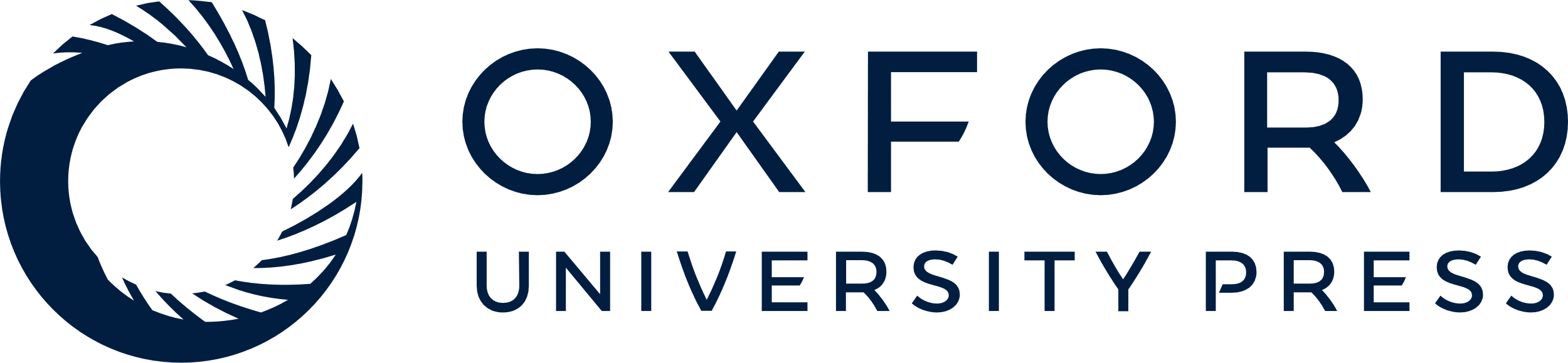 [Speaker Notes: Figure 3. Proportion of INDELs located in a portion of the gene that is involved in alternative processing events, comparing disease-causing INDELs and neutral INDELs. Each gray bar represents 1 of 15 diseases studied, whereas the dashed line represents neutral INDELs. The height of each bar and the dashed line represent the proportion of associated INDELs of a particular gene that is involved in one specific type of alternative processing event: (A) Cassette exon, including upstream and downstream flanking exons, (B) alternative 3′ splicing site (A3SS) and (C) alternative 5′ splicing site (A5SS).


Unless provided in the caption above, the following copyright applies to the content of this slide: © The Author 2014. Published by Oxford University Press. All rights reserved. For Permissions, please email: journals.permissions@oup.com]